Attribution of climate change on streamflow in Central Asian catchments
Didovets, Nurbatzina, Fallah, Hattermann, Krysanova et al.;
Main objective
To detect the climate change attribution on seasonal and annual streamflow across various catchment in Central Asia

Case study river basin(s)
12+ river catchments

Climate data to be used
ISIMIP3A

Hydrological model
SWIM

Period: historical
Case study river basin(s)
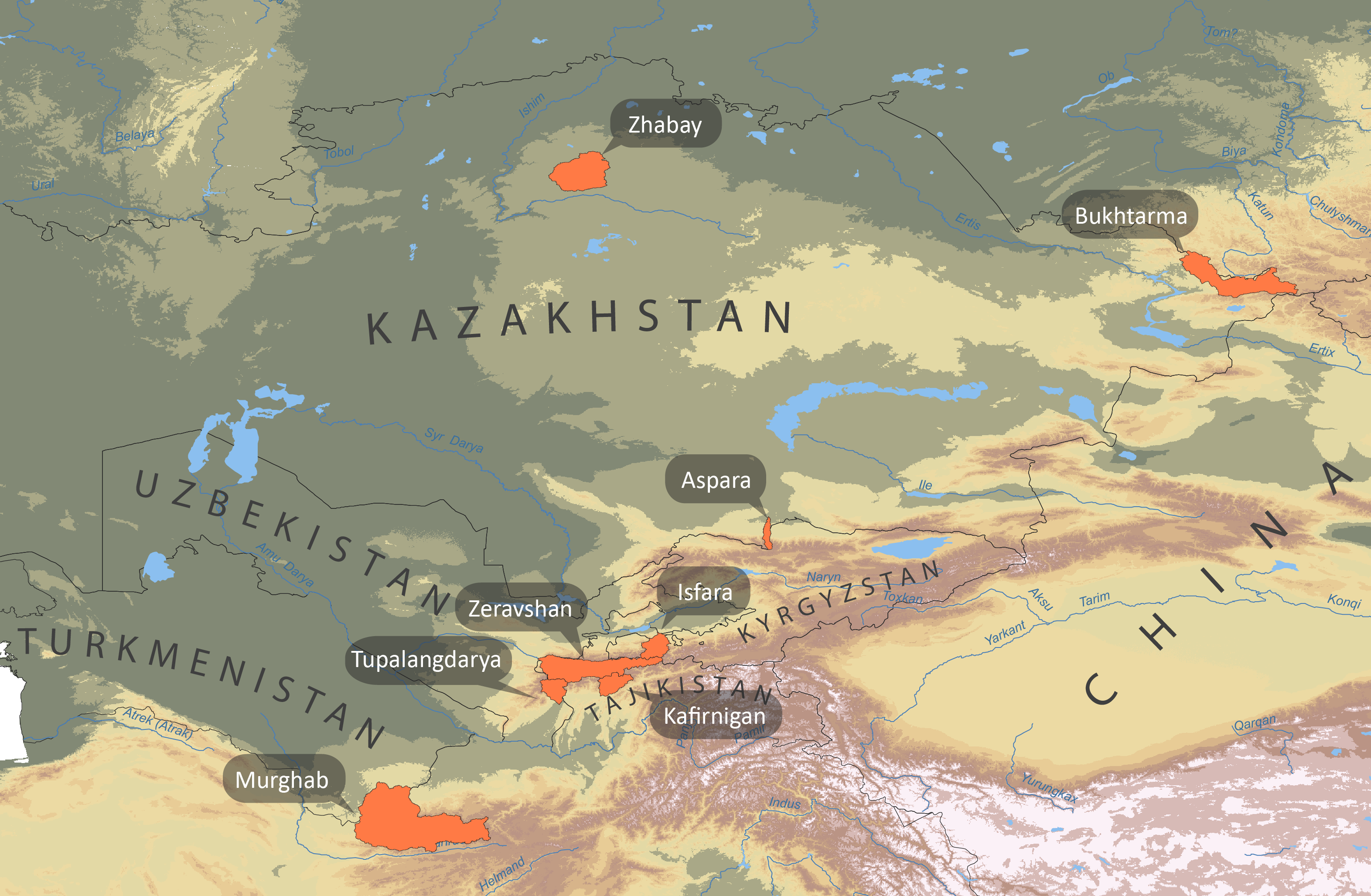 Didovets et al. 2021
Case study river basin(s)
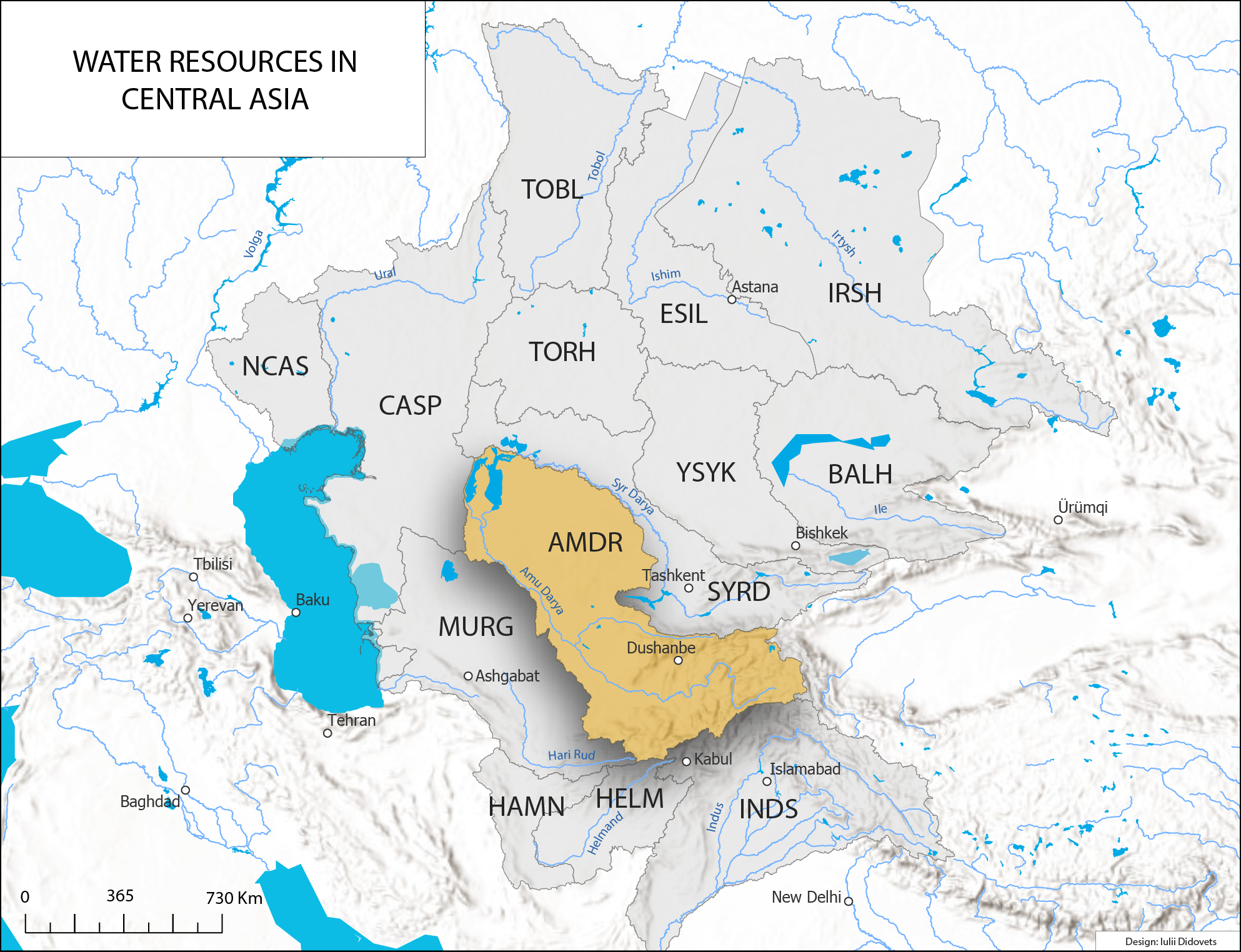 Case study river basin(s)
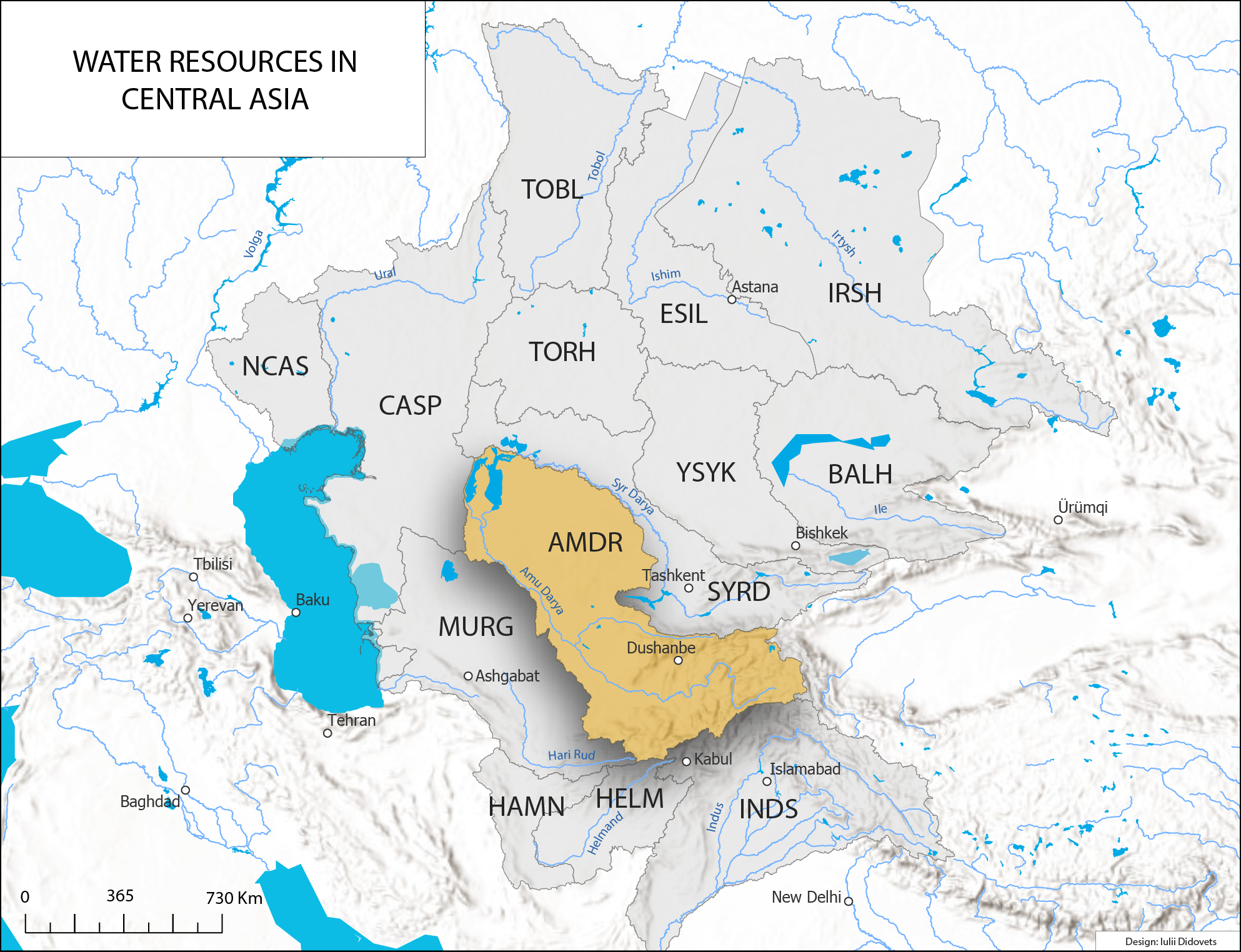 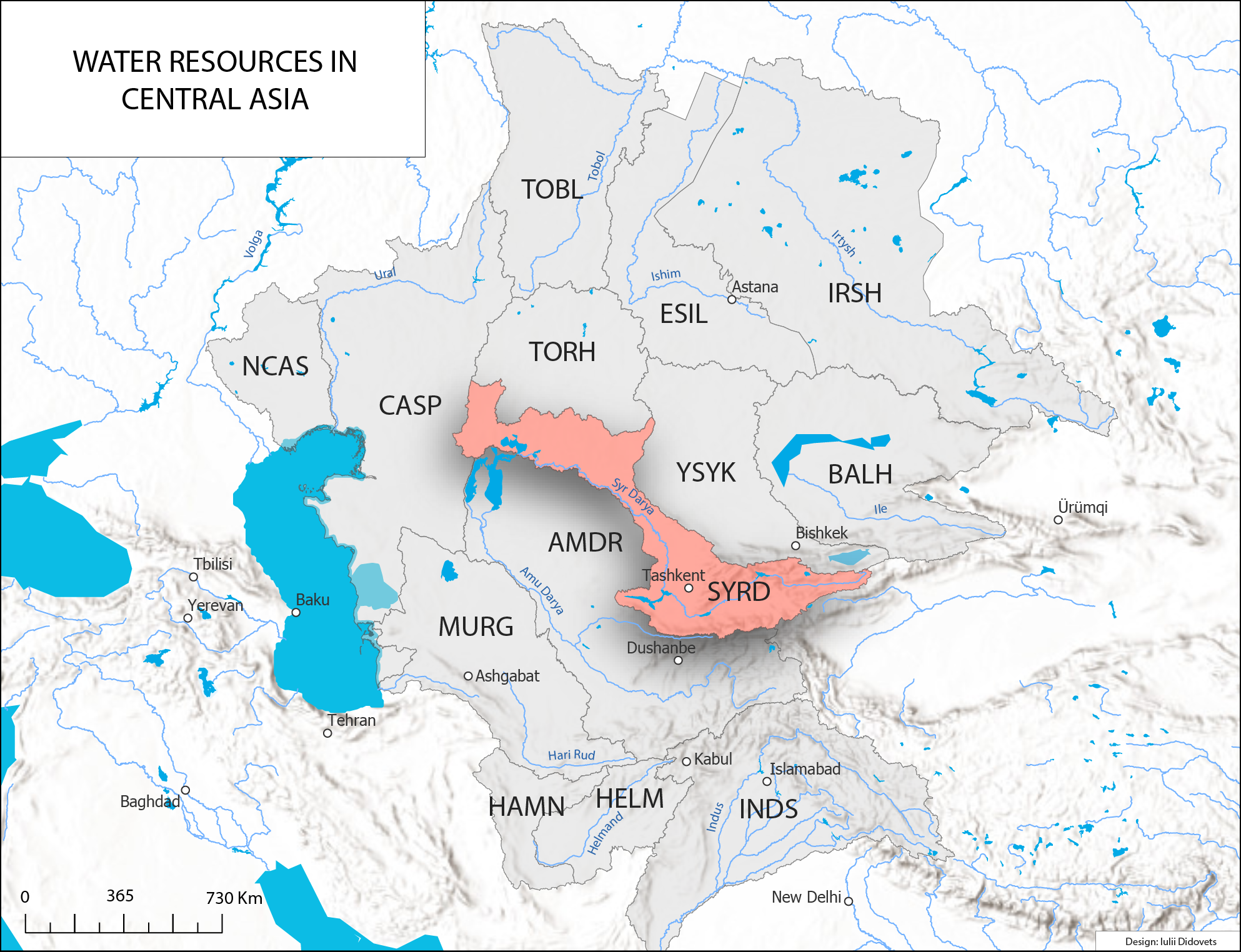